Ammatillisen koulutuksen reformiELO21.9.2016
Osaaminen ja koulutus:Ammatillisen koulutuksen reformi 2015 -2018
”Ammatillinen koulutus uudistetaan osaamisperusteiseksi ja asiakaslähtöiseksi kokonaisuudeksi. Lisäksi lisätään työpaikoilla tapahtuvaa oppimista ja yksilöllisiä opintopolkuja sekä puretaan sääntelyä ja päällekkäisyyksiä.” - Toimintasuunnitelma strategisen hallitusohjelman kärkihankkeiden ja reformien toimeenpanemiseksi
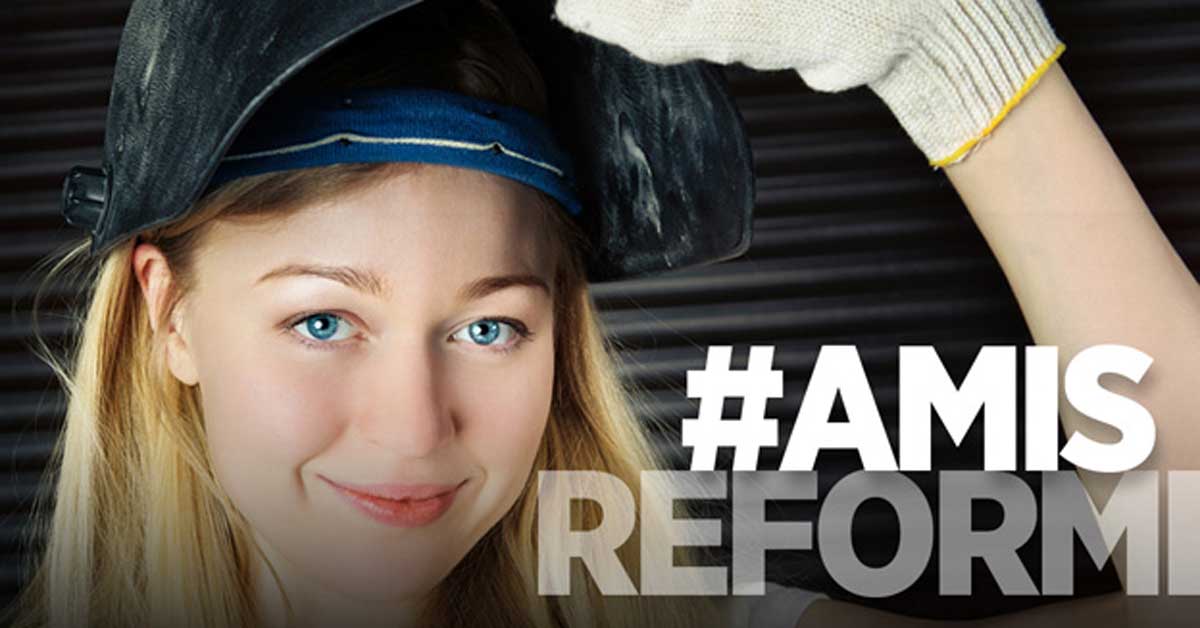 2
Ammatillisen koulutuksen reformissa       1(2)
Uudistetaan ammatillinen koulutus uudenlaiseksi kokonaisuudeksi, joka vastaa työelämän ja yksilöiden muuttuviin osaamistarpeisiin nykyistä joustavammin, osuvammin ja ketterämmin
Ammatillisen koulutusta koskeva toimintalainsäädäntö uudistetaan yhdeksi laiksi, jossa lähtökohtana ovat osaamisperusteisuus ja asiakaslähtöisyys.
Tutkintojen määrää vähennetään ja tutkintoja laaja-alaistetaan
Tutkintojärjestelmän sääntelyä ja hallintoa kevennetään. 
Opiskelijavalintoja ja hakupalveluja uudistetaan.
Koulutussopimus otetaan käyttöön.
Koulutuksen järjestäjärakennetta kehitetään
Rahoitusjärjestelmästä rakennetaan yhtenäinen kokonaisuus
Toiminnan vaikuttavuuden ja tehokkuuden painoarvoa lisätään rahoituksessa
Ammatillisen koulutuksen reformissa      2(2)
Kehitetään ja otetaan käyttöön uusia pedagogisia toimintamalleja ja niitä tukevia digitaalisten palveluita ja oppimisympäristöjä
Koulutuksen järjestäjien toimintaprosesseja uudistetaan ja digitalisoidaan – yksilölliset opintopolut
Puretaan sääntelyä, joka rajoittaa asiakaslähtöistä, tuloksellista ja tehokasta toimintaa.
Kaikkea ammatillista koulutusta säädellään yhdellä järjestämisluvalla. (nykyisin kaksi erillistä lupaa)
Ohjausjärjestelmässä painotetaan tuloksellisuutta, laatua ja vaikuttavuutta.
Ammatillisen koulutuksen säästöt
Ammatillisen koulutuksen säästöt  190 milj. euroa vuodesta 2017 lukien
Miksi ammatillisen koulutuksen reformi?
Toimintaympäristössä tapahtuu nopea ja laaja muutos 
teknologinen kehitys: digitalisaatio, robotisaatio, massadata, keinoäly ym.
toimiala- ja tehtävärakenteiden muutokset
toiminta- ja ansaintalogiikoiden muutokset: jakamistalous, alustatalous ym.

Osaamistarpeet kasvavat ja muuttuvat
dynamiikka lisääntyy, osaaminen vanhenee nopeammin monissa tehtävissä
luku-, numero- ja tietotekniikkataitojen merkitys kasvaa
asiakaskunnan tarpeet yksilöllistyvät ja eriytyvät – massakoulutuksen aika on ohi
osaamisen jatkuvan kehittämisen ja uudistamisen tarve läpi työuran

Koulutukseen käytettävissä olevat resurssit pienenevät
Tavoitteena osaamisperusteinen ja asiakaslähtöinen ammatillinen koulutus     1(2)
Tarjontalähtöisyydestä kysyntälähtöisyyteen – osaamistarpeet palveluiden rakentamisen keskeisenä lähtökohtana, nopeampi reagointi
Opintopolut rakennetaan yksilöiden ja työelämän tarpeiden ja edellytysten mukaisesti (nuoret, työssä olevat, yrittäjät, työttömät, freelancerit, alanvaihtajat…)
Työelämälähtöisiä, joustavia ja tehokkaita koulutuksen toteuttamistapoja (työpaikat, oppilaitosten oppimisympäristöt, digitaaliset ympäristöt, ym.)
Tehokasta aiemmin hankitun osaamisen tunnustamista sekä henkilökohtaistamista -  keskittyminen yksilöltä puuttuvan osaamisen hankkimiseen -> koulutuspolkujen lyhentäminen
Tavoitteena osaamisperusteinen ja asiakaslähtöinen ammatillinen koulutus        2(2)
Riittävä ohjaus ja tuki oppijalle
Matala kynnys palveluihin, raja-aitojen poistaminen
Sujuvampaa, kevyempää ja virtaviivaisempaa hallintoa
Parempaa laatua ja vaikuttavuutta
Vahvempi rooli työ- ja elinkeinoelämän kehittämisessä ja innovaatiotoiminnan tukemisessa.
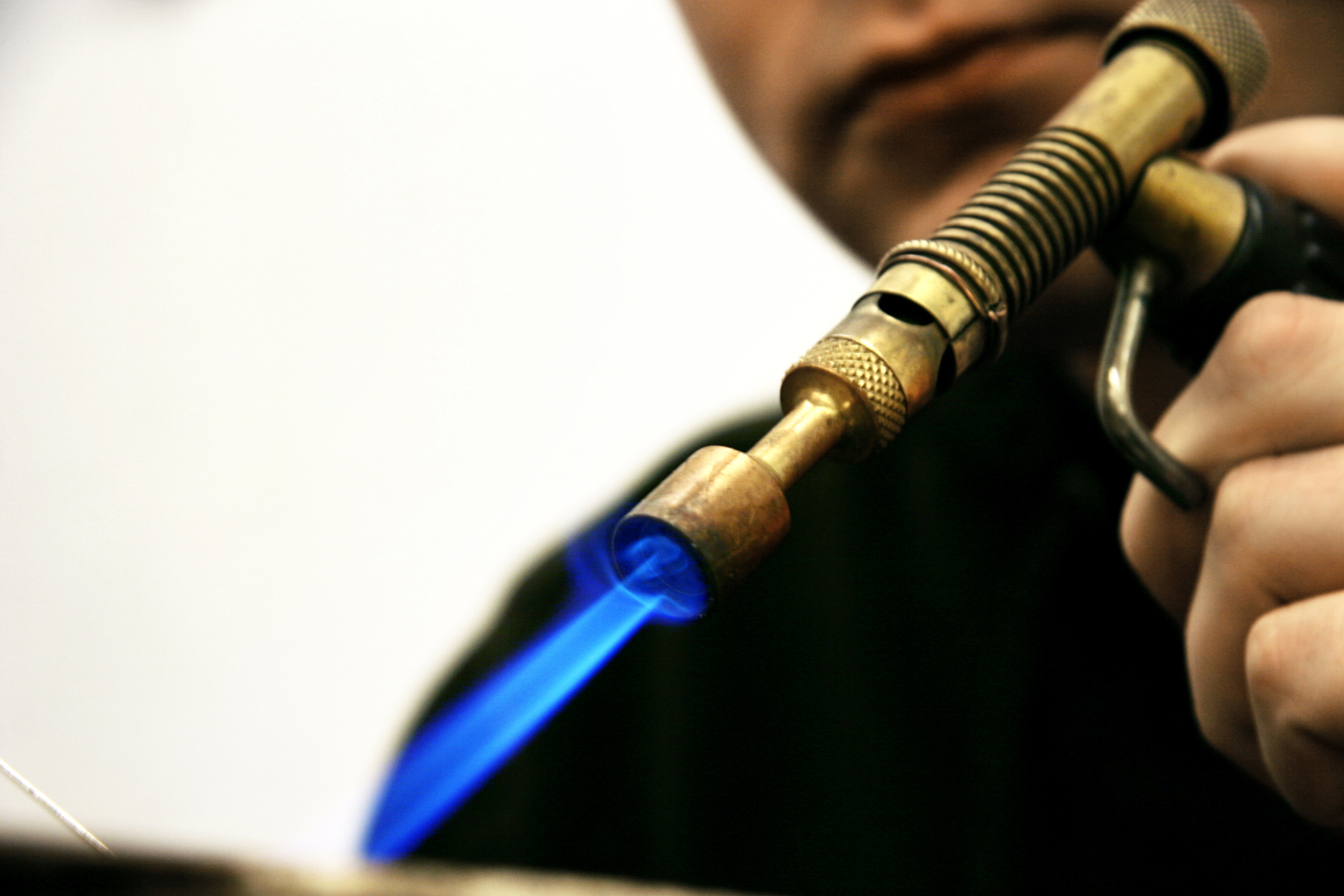 Keskeisiä
ehdotuksia
Keskeisiä ehdotuksia
Hakeutuminen ja koulutukseen pääsy
Tavoitteena ympärivuotinen pääsy osaamisen kehittämispalveluihin – mahdollisuus koulutukseen ja osaamisen kehittämiseen tarvelähtöisesti
Vapaa hakeutumisoikeus ammatilliseen koulutukseen jatkossakin
Jatkuva haku omaehtoisen hakeutumisen pääväyläksi – hakeutuminen  tutkintoihin, tutkinnon osiin ja ei-tutkintotavoitteiseen koulutukseen
Yhteishaku perusopetuksen hakeutumisvuonna päättäneiden pääasiallinen hakuväylä ammatilliseen perustutkintoon ja valmentavaan koulutukseen – turvataan pääsy koulutukseen
Kehitetään kattavia ja avoimia sähköisiä hakupalveluita edistämään koulutukseen pääsyä
Hakuväylillä ja -palveluilla mahdollistetaan joustavat siirtymät ja turvataan koulutuspolkujen jatkuminen (esimerkiksi alanvaihto)
Tutkinnot ja osaamisen arviointi
Tutkintojärjestelmän uudistaminen: osaamisperusteisuus, joustavuus, selkeys -> vähemmän ja paremmin työelämän tarpeisiin vastaavia tutkintoja (351 tutkinnosta noin 165 tutkintoon)
Jatkossa yksi näyttöperusteinen tapa suorittaa tutkinto nykyisen kahden toisistaan poikkeavan tavan sijaan
Henkilökohtaistaminen kaikille tutkinnon tai tutkinnon osan suorittajille – henkilökohtainen osaamisen kehittämissuunnitelma (HOS) yksilöllisen opintopolun perustana
Koulutuksen järjestäjä myöntää tutkintotodistuksen kaikkiin tutkintoihin
Osaamisen tunnustaminen säädettäisiin tutkintojen ja koulutuksen järjestäjän velvollisuudeksi – keskitytään puuttuvan osaamisen hankkimiseen
Työelämän vahva rooli osaamisen arvioinnissa ja laadunvarmistuksessa
Erilaisten oppimisympäristöjen ja oppimisratkaisujen, ml. digitaalisten oppimisympäristöjen ja –ratkaisujen laaja hyödyntäminen yksilöllisissä opintopoluissa
Työpaikalla tapahtuva opiskelu                  1(2)
Lähtökohtana ohjattu ja tavoitteellinen oppiminen työpaikoilla
selkeä ja yhdenmukainen prosessi – eri osapuolten työnjako ja vastuut selkeitä
tarpeellinen tuki niin opiskelijalle/tutkinnon suorittajalle kuin työpaikalle – koulutuksen järjestäjän vahvempi rooli oppimisen tukemisessa
Jatkossa kaksi päämuotoa sopia työpaikalla tapahtuvan koulutuksen toteuttamisesta
Koulutussopimus (ei-työsuhde) 
Oppisopimus (työsuhde)
Lisäksi henkilökohtaistaminen mahdollistaa myös muut yksilölliset tavat oppia työtehtävien yhteydessä (esim. jo työssä olevat, jotka voivat opiskella työn yhteydessä, josta ei koidu velvoitteita työnantajalle)
Työpaikalla tapahtuva opiskelu                 2(2)
Koulutussopimus ja oppisopimus muodostavat kokonaisuuden, jonka puitteissa työpaikalla voidaan sopia tavoitteellisesta ja ohjatusta oppimisesta opiskelijan ja työnantajan kannalta kulloinkin soveltuvimmalla tavalla
Tavoitteena luoda mahdollisuuksia hyödyntää työpaikalla tapahtuvaa opiskelua nykyistä laajemmin ja monipuolisemmin
Tutkintojen ja koulutuksen järjestäminen
Yksi järjestämislupa, joka kattaa kaiken ammatillisen koulutuksen
Ohjauksen painopiste koulutuksen järjestäjien toiminnan tuloksellisuudessa ja laadussa
Uuden ohjausjärjestelmän pääelementit: järjestämisluvat, suoritepäätökset ja tulosohjausmenettely
Tutkintotavoitteinen ja osa ei-tutkintotavoitteisesta työvoimakoulutuksesta osaksi uutta ammatillisen koulutuksen järjestelmää
Rahoitus ja ohjaus
Erillisiä rahoitusväyliä puretaan ja järjestelmää selkeytetään ja yksinkertaistetaan - rahoitusjärjestelmästä yhtenäinen kokonaisuus 
Toiminnan tuloksellisuuden ja vaikuttavuuden painoarvo rahoituksessa kasvaa merkittävästi
Rahoitusjärjestelmä tukee osaamisperusteisuutta – asiakkaiden tarpeet ohjaavat vahvemmin koulutusratkaisuja
Rahoitus kannustaa opiskeluprosessien tehostamiseen ja koulutusaikojen lyhentämiseen
Toiminnan ohjaus strategisemmaksi – yksityiskohtaista sääntelyä puretaan ja keskitytään enemmän toiminnan tuloksellisuuteen ja vaikuttavuuteen
Rahoitus jatkossakin laskennallista ja yleiskatteellista – ei korvamerkkejä
Ohjaus ja -palvelut uudessa ammatillisessa koulutuksessa
Ohjauksen rooli opiskelijan näkökulmasta

Ammatillisessa koulutuksessa annettavan ohjauksen tarkoituksena on
auttaa opiskelijaa tunnistamaan kykynsä, osaamisensa ja kiinnostuksensa, tekemään tarkoituksenmukaisia koulutuksellisia ja työuraansa liittyviä päätöksiä sekä hallitsemaan yksilöllisiä opintopolkujaan opiskelussa, työssä ja muussa toiminnassa. 
Ohjauksella vahvistetaan opiskelijoiden sosiaalista osallisuutta, aktiivista kansalaisuutta ja henkilökohtaista kehittymistä. 
Ohjaus on koko oppilaitosyhteisön yhteinen tehtävä.
Ohjaus ja -palvelut uudessa ammatillisessa koulutuksessa
Uudistus vaikuttaa ammatillisen koulutuksen 
ohjausprosesseihin, 
ohjaus- ja opetushenkilöstön osaamiseen ja 
tieto- neuvonta- ja ohjauksen toimintaympäristöön myös laajemmin. 
esim. digitalisointi, etäopetus jne. heijastuvat ohjauspalvelujen toteuttamiseen sekä muuttavat ohjaustarpeita
Ohjaus toimintalainsäädäntöluonnoksessa
§ Tutkinnon suorittajalla ja opiskelijalla on oikeus saada sellaista opetusta sekä henkilökohtaista ja muuta tarpeellista ohjausta eri oppimisympäristöissä, joka mahdollistaa tutkinnon tai koulutuksen perusteiden mukaisten ammattitaitovaatimusten ja osaamistavoitteiden saavuttamisen.
Ohjauksen kokonaisuus ammatillisessa koulutuksessa
Koulutuksen järjestäjän ohjauspalvelut
Koulutuksen ja tutkinnon suorittamisen ohjaus eri oppimisympäristöissä
Ohjaus- ja opetushenkilöstö
Ohjauspalveluiden suunnitelma
Hakeutuminen tutkinnon suorittajaksi tai opiskelijaksi
Koulutuksen järjestäjän ohjauspalvelut
Ammatillisen koulutuksen järjestäjän ohjauspalveluilla tarkoitetaan monikanavaisia koulutuksen järjestäjän vastuulla olevia tieto-, neuvonta- ja ohjauspalveluja, opinto-ohjausta sekä ja muita opiskelun edellytyksiä edistäviä palveluja.
Ammatillisen koulutuksen järjestäjän tulisi järjestää riittävät ja laadukkaat ohjauspalvelut kaikessa ammatillisessa koulutuksessa:  
opintojen haku- ja valintavaiheessa, 
osaamisen hankkimisen aikana ja  erityisesti siihen liittyvissä siirtymävaiheissa, 
osaamisen osoittamisen aikana sekä työ- tai jatko-opintoihin siirryttäessä.
Koulutuksen ja tutkinnon suorittamisen ohjaus eri oppimisympäristöissä
Koulutuksen ja tutkinnon aikaisella ohjauksella tarkoitetaan osaamisen hankkimisen aikana ja erilaisissa oppimisympäristöissä ml. työssäoppiminen annettavaa jatkuvaa, vuorovaikutteista ja tavoitteellista toimintaa opiskelijan oppimisen, kasvun ja kehityksen tueksi. 
Ohjaus voi olla henkilökohtaista, ryhmäohjausta tai monikanavaista ohjausta. 
Ohjauksessa on huomioitava myös erilaisten kohderyhmien tarpeita, esimerkiksi maahanmuuttajien ja kaikkein heikoimmassa asemassa olevia. 
Ohjausta voidaan integroida muuhun opetukseen, esimerkiksi opiskeluvalmiuksia tukevaan ohjaukseen. 
Opiskelijan ohjauspalvelut olisi integroitava osaksi opiskelijan henkilökohtaistamisprosessia.
Ohjaus- ja opetushenkilöstö
Ohjauksesta vastaavat ohjaus- ja opetushenkilöstö (opinto-ohjaajat, ryhmäohjaajat, opettajat ja omalta osaltaan kuraattorit ja psykologit sekä erityisopettajat) yhteistyössä työpaikkaohjaajien kanssa. 
Osana koulutuksen järjestäjän toiminnallisia edellytyksiä tulisi ottaa huomioon, että koulutuksen järjestäjällä on käytössä riittävä määrä kelpoisuusvaatimukset täyttävä henkilöstö, jolla on edellytyksiä toteuttaa henkilökohtaistamisen edellyttämällä tavalla opiskelijoille joustavia etenemisen mahdollisuuksia. 
Koulutuksen järjestäjän toiminnallisten edellytysten täyttyminen asettaa käytännössä vaatimuksia ohjaushenkilöstön osaamiselle. 
Koulutuksen järjestäjän tulisi huolehtia ohjauspalveluista vastaavien opetus- ja ohjaushenkilöstön osaamiseen päivittämisestä ja jatkuvasta kehittämisestä.
Ohjauspalveluiden suunnitelma
Koulutuksen järjestäjällä olisi oltava ohjauspalveluja koskeva suunnitelma esim. osana opiskeluhuoltoa/hyvinvointisuunnitelmaa.
Suunnitelmassa on määriteltävä ohjauspalveluiden johtaminen, tavoitteet, toteutus, työnjako/vastuut ja arviointi. 
Suunnitelma tulisi tehdä yhteistyössä opiskelijoiden ja eri sidosryhmien kanssa ja suunnitelma tulisi arvioida ja päivittää sovitulla tavalla säännöllisesti. 
Työpaikalla tapahtuvan oppimiseen liittyvän ohjauksen suunnitteluun tulisi osallistua opiskelijan ja koulutuksen järjestäjän edustajan lisäksi työpaikan tai oppimisympäristön edustaja ja tarvittaessa huoltaja kun opiskelija tai tutkinnon suorittaja on alle 18-vuotias. 
Ammatillisen koulutuksen järjestäjän tulisi seurata ja arvioida ohjauspalveluiden toteutumista ja vaikuttavuutta osana laatujärjestelmäänsä.
Hakeutuminen tutkinnon suorittajaksi tai opiskelijaksi
Ammatilliseen koulutukseen hakeutumisessa on kaksi pääväylää, vuosittainen valtakunnallinen hakumenettely (nykyinen ammatillisen koulutuksen ja lukiokoulutuksen yhteishaku) ja jatkuva haku. 
Valtakunnallinen hakumenettely toteutuu pääasiallisesti sähköisten haku- ja tietojärjestelmien kautta. Lisäksi on otettava huomioon mm. oppisopimuskoulutus, henkilöstökoulutus sekä te-hallinnon asiakkaat, joiden osalta hakeutuminen tapahtuu eri tavoin.
Hakeutumisen ohjauspalveluiden tarkoitus on tukea hakijaa koulutuksen ja tutkinnon valinnassa.
Koulutuksen järjestäjän hakeutumisvaiheen ohjauspalveluihin kuuluvat opinto-ohjaus, nivelvaiheyhteistyö sekä monikanavaiset tieto- ja neuvontapalvelut ja yhteistyö muiden sidosryhmien kanssa.
25
Reformin valmistelun aikataulu
5/2016	Rake-toimenpideohjelma käynnistyy
4-8/2016	Toimintaprosessien kehittämistoimet (ml. digitalisointi) 			käynnistyvät
3 + 9/2016	Rahoitusuudistuksen 1. vaiheen säädösmuutokset 			Eduskunnalle (vuoden 2017 säästöt)
4-9/2016	Reformin valmistelu eri foorumeilla (työpajat, netti ym.)
10/2016	Reformi -HE lausuntokierrokselle
2/2017	Reformi -HE eduskunnalle
6/2017	Toimeenpanon tukitoimet käynnistyvät
2-6/2017	Asetusten valmistelu
6-8/2017	Uudistetut järjestämisluvat koulutuksen järjestäjille
1/2018	Uudistettu lainsäädäntö voimaan
1/2018	Reformin toimeenpanon tukitoimet jatkuvat
26